Entrenamiento en pruebas objetivas
Herramientas Computacionales Aplicadas a Procesos Industriales
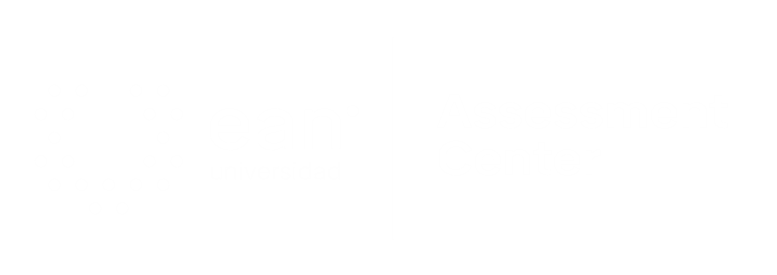 Apreciados docente y estudiantes
El siguiente entrenamiento está diseñado para que puedan familiarizarse con la estructura y funcionamiento de las pruebas objetivas. Con este documento ustedes tendrán la posibilidad de conocer en detalle los principales componentes de los ítems que conforman la prueba objetiva.

Este entrenamiento ha sido construido con información equivalente a la que se encuentra en las pruebas reales, por lo que se espera que los estudiantes obtengan herramientas esenciales para su apropiado desempeño en las pruebas.

¡Bienvenidos!
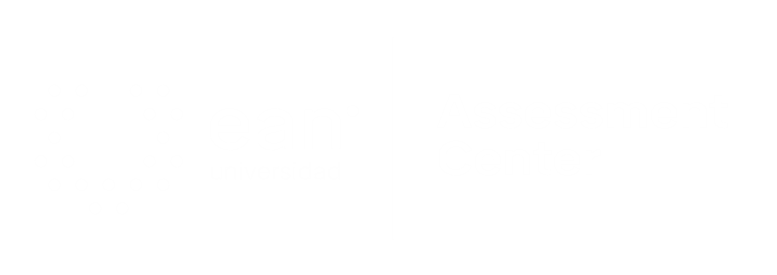 [Speaker Notes: #233 pocion 4]
Comencemos…
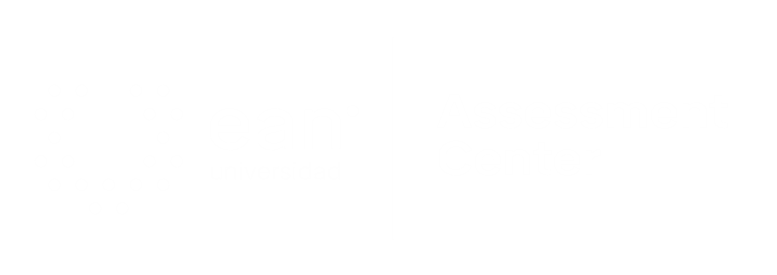 1. Caso o situación problémica
Después de 25 años de funcionamiento, la empresa ANCLA S.A., dedicada a 	la producción de jugos naturales embotellados, ha decidido hacer una 	actualización de su infraestructura tecnológica. Esto, principalmente, por la necesidad del mercado y los procesos de expansión en países de la zona de influencia.

Una de las primeras decisiones que la empresa ha querido tomar es el desarrollo de un nuevo modelo de botella en PET. Sin embargo, les han pedido que evalúen el diseño en el software CAD/CAE que dispone la empresa.

Para esto, usted es contratado para asesorar a la empresa y debe determinar qué evaluación del diseño no se puede hacer en el software CAD/CAE.
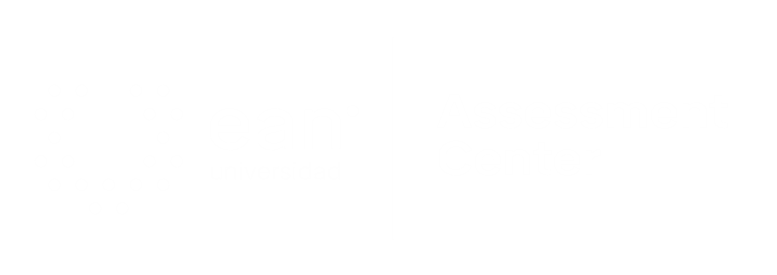 Enunciado
De acuerdo a lo anterior, la evaluación que no se puede hacer es:
Opciones de respuesta
Simulación del proceso productivo y cuellos de botella del proceso.
Resistencia al impacto, al dejar caer una botella desde ciertas alturas.
Costos de material y cantidad de plástico utilizado.
Obtención de datos de las dimensiones del producto y evaluación de impacto ambiental.
a
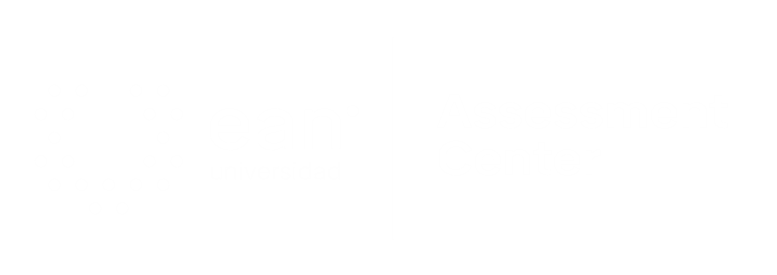 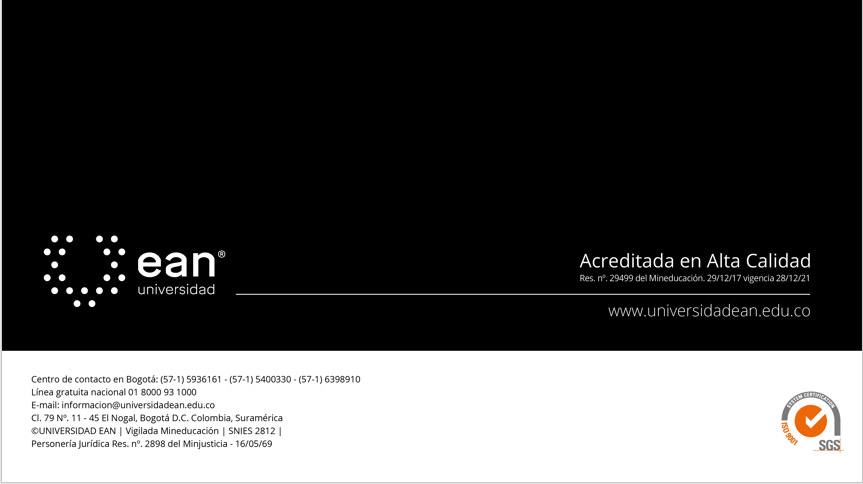